Cyanotic 
Congenital Heart Disease
Diagnostic Approach -
Dr. D. Muthukumar MD, DM
Prof. of Cardiology
Sri Muthukumaran Medical College 
Hospital and Research Institute, Chennai-69
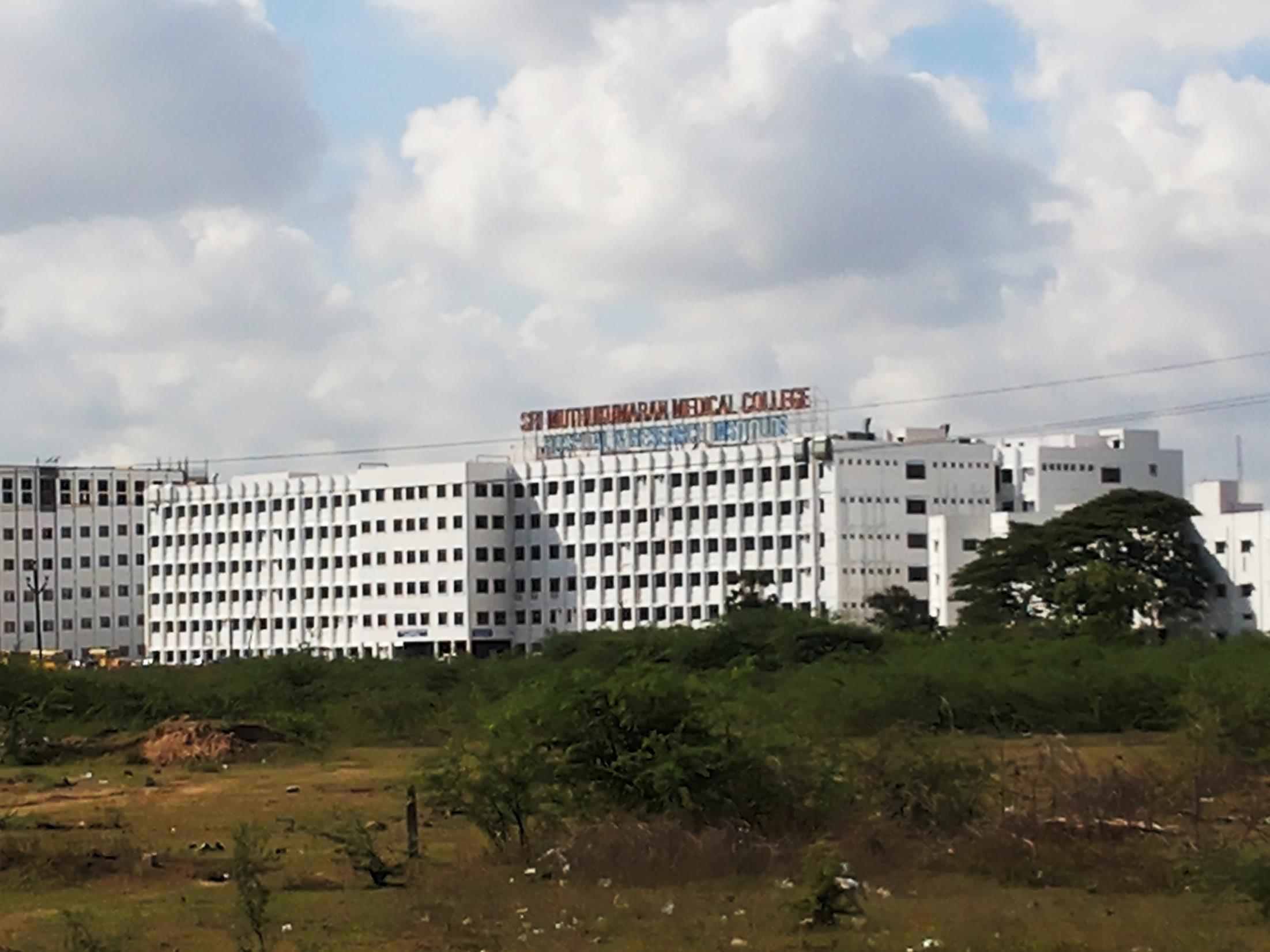 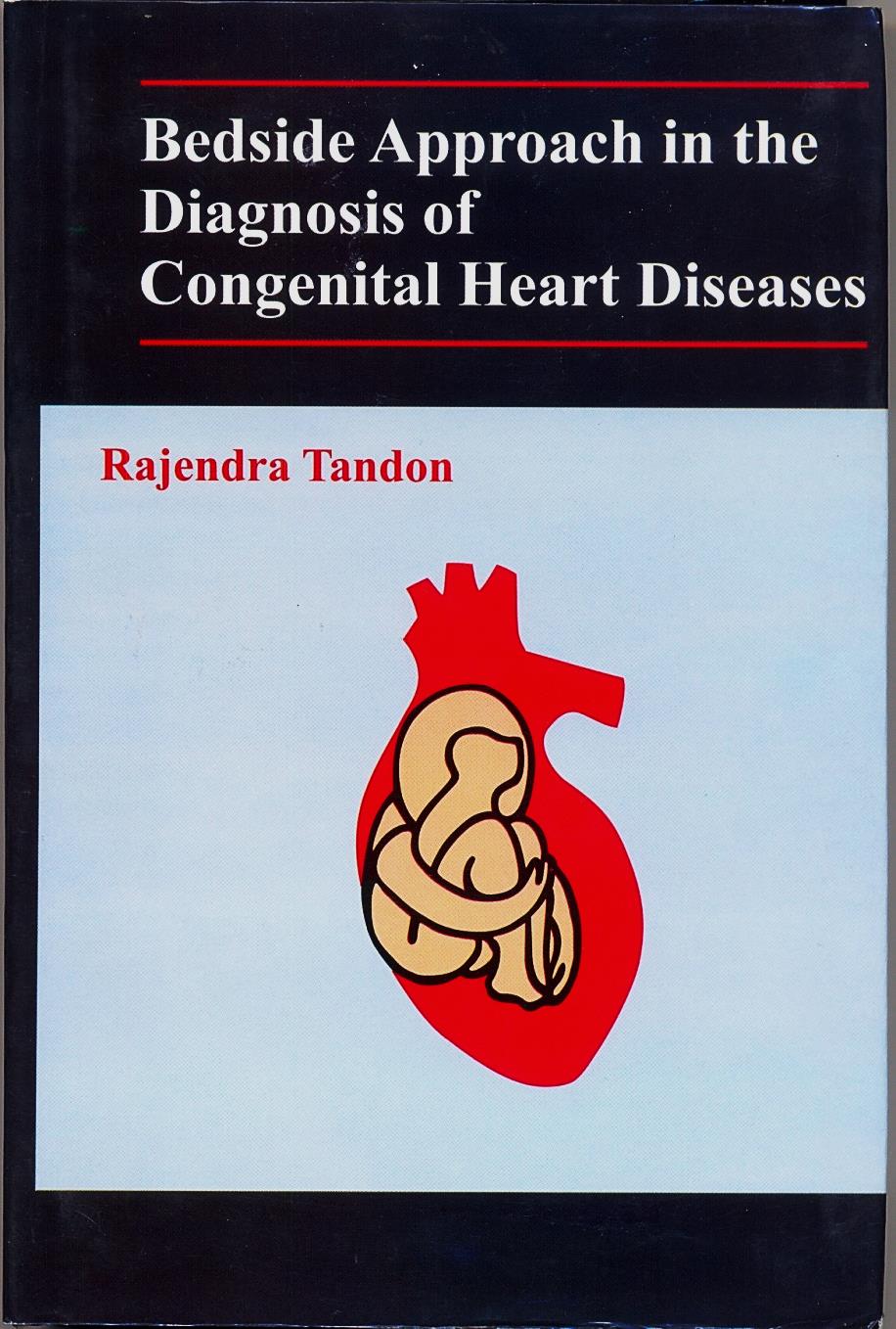 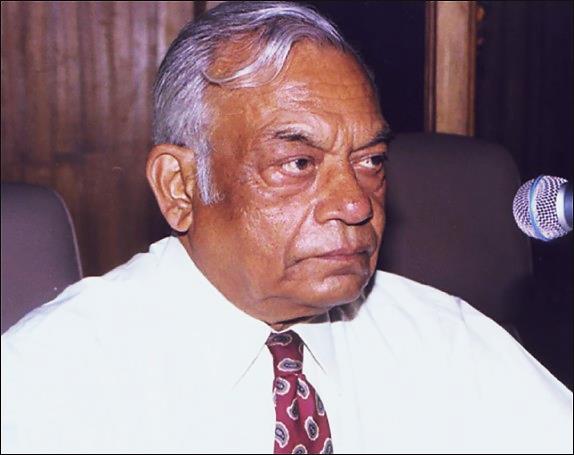 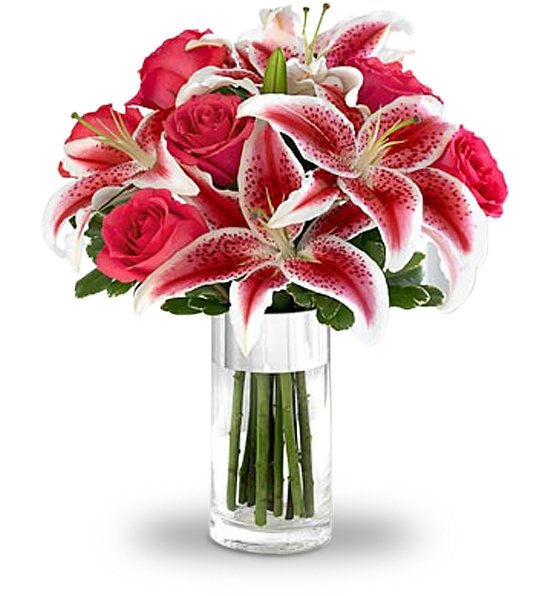 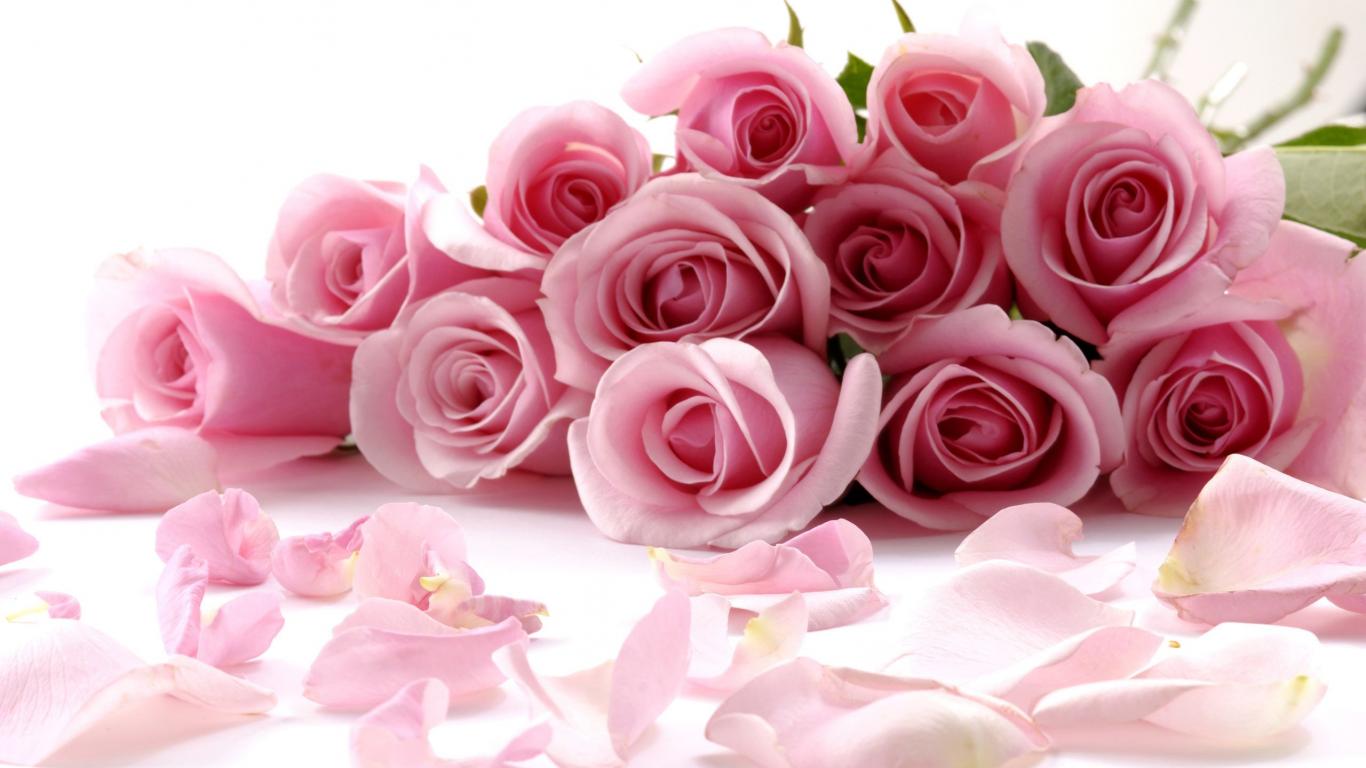 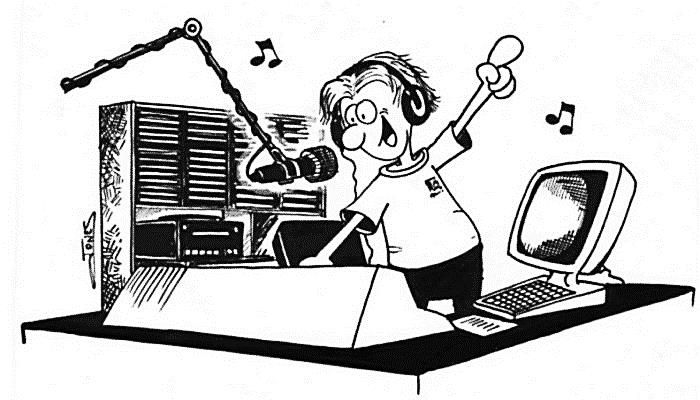 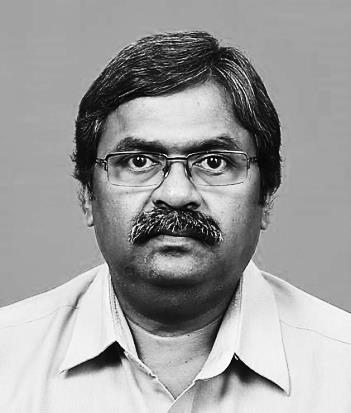 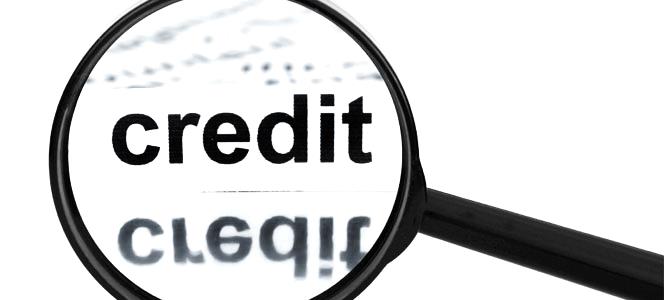  Late Prof. Rajendra Tandon
 Dr.  S. Radhakrishnan
Congenital Heart Disease
Acyanotic
Stenotic
Shunt lesions
(mostly)
Outflow &
Arterial
obstructions
Cyanotic
Congenital 
Heart Disease
Cyanotic Congenital Heart Disease
- Cardinal Clinical features -
 Cyanosis
 Clubbing
 Polycythemia
CLINICAL
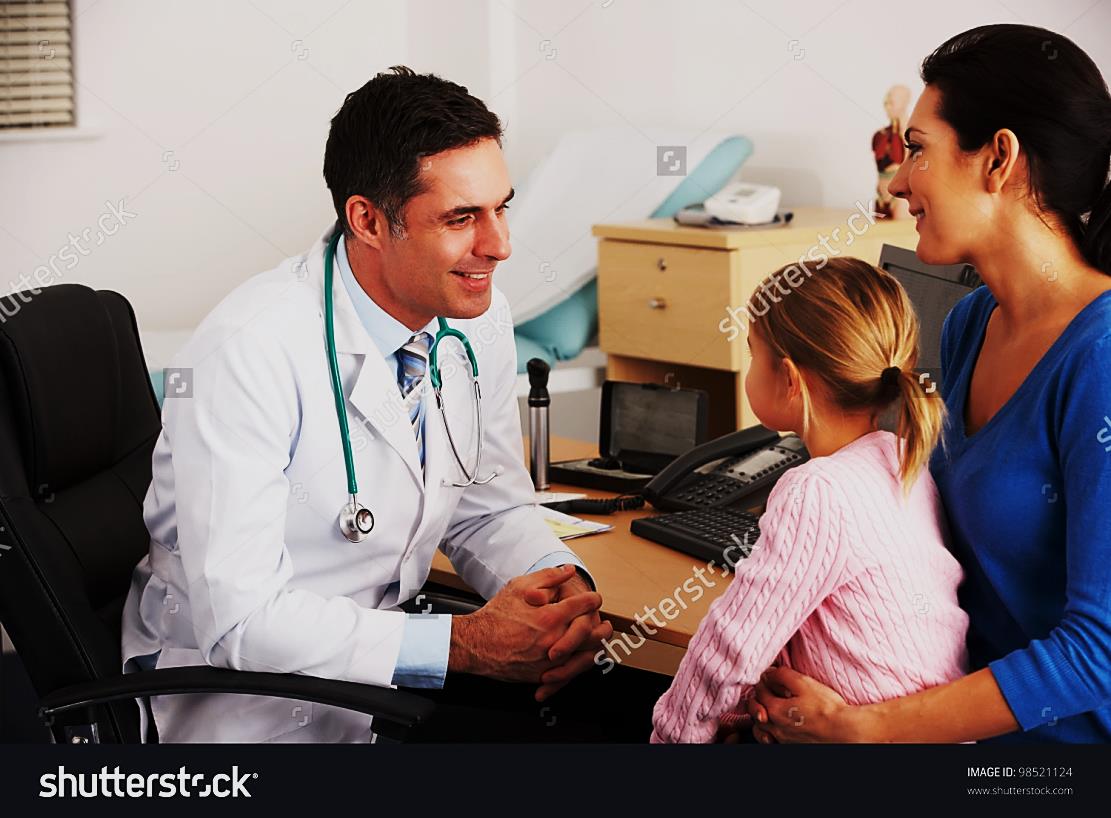 SYMPTOMS
1. ONSET OF CYANOSIS
Newborn period
1st week
 TGA 
 Tricuspid atresia
 TAPVC
 Truncus Arteriosus
 Pul. Atresia
 Tricuspid atresia
 TGA
 TOF (severe type)
 Pulmonary Atresia
   with Hypoplastic RV
 Hypoplastic RV
After 1 month
 TOF
 TGA
 TAPVC
Cyanotic  CHD  In  Adults
Cyanotic HD with  PBF
	• TOF / Pulmonary atresia
    	• Non-TOF  conditions with PS : 
      	     Tricuspid atresia, TGA, DORV, Single ventricle 
     	• Ebstein's anomaly
Eisenmenger syndrome
  	• Large VSD, PDA, ASD with increased  PBF
Cyanotic HD with  PBF
  	• Unobstructed TAPVC
Cyanotic HD with Normal PBF
  	• Pulmonary A-V fistula   
  	• Left SVC to LA
2. SEVERITY OF CYANOSIS
 Neonate suspected of having a CHD in Shock /    
   Profound cyanosis / Acidosis :
   Ductus-dependent CHD such as 
     	- Pulmonary atresia
	- Aortic atresia
	- Hypoplastic Left Heart Syndrome (HLHS)
	- Interrupted Aortic Arch etc. 

 More severe cyanosis :
   Associated with Complex Cyanotic Cong. HD

 Cyanosis with  PBF :
   Well tolerated, unless presenting with cyanotic spell
3. PATTERN  OF CYANOSIS
Cyanosis : Uniform
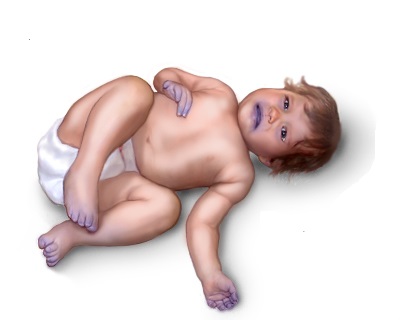 Cyanosis : Intermittent
Rt.  Lt. Shunt 
at Atrial, 
Ventricular or 
Ascending Aorta level
Ebstein’s Anomaly
Cyanosis : Differential
Normally related GV  + 
Severe PAH +  Rt.  Lt. Shunt  thro PDA
Normally connected GV
Severe PHT
Rt to Lt shunt thro PDA
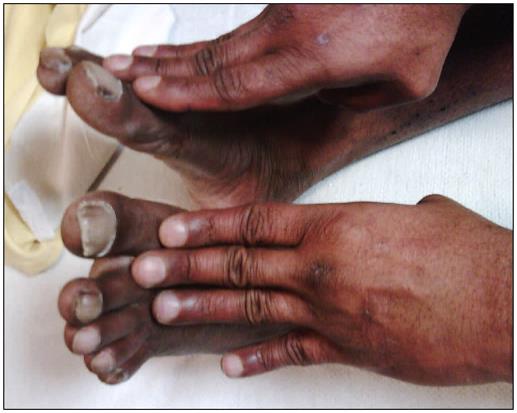 Cyanosis : Reversed Differential
FINGERS : RED
TOES   	   : BLUE
D-TGA + 
Severe PAH +  Rt.  Lt. Shunt  thro PDA
D-Transposition of GV
Severe PHT
Rt to Lt shunt thro PDA
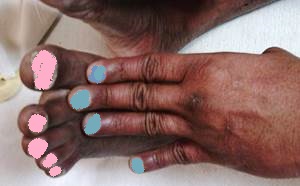 FINGERS : BLUE
TOES   	   : RED
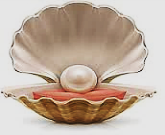  Hyperoxia test :	
Rt radial ABG in air and after 10 min of 100% O2
Pearl
- paO2 > 300 mmHg    : Excludes Cyanotic CHD
- paO2 > 200 mmHg    : Unlikely to be Cyanotic CHD
  (NB : False Negative in TAPVC-Unobstructed)
: Likely to be Cyanotic CHD
So .... Cyanosed or Not ?
- paO2 < 100 mmHg 
  (usually lower)
( DD : Severe Lung disease (high paCo2) , PPHN )
Other Symptoms :
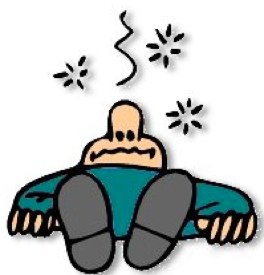 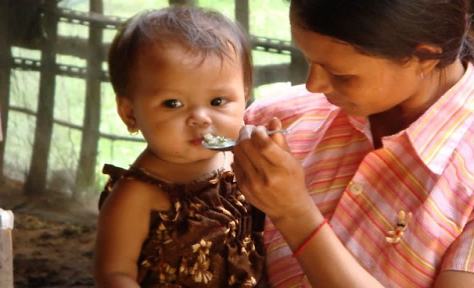 Syncope
Difficult 
feeding
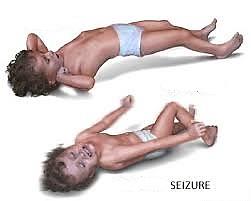 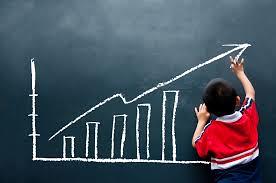 Seizure
Poor growth 
Poor weight gain
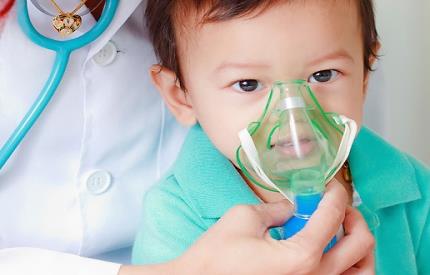 Difficult 
breathing
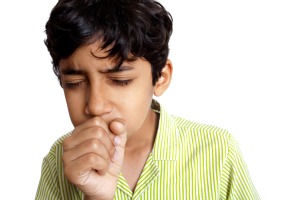 Frequent 
respiratory 
infections
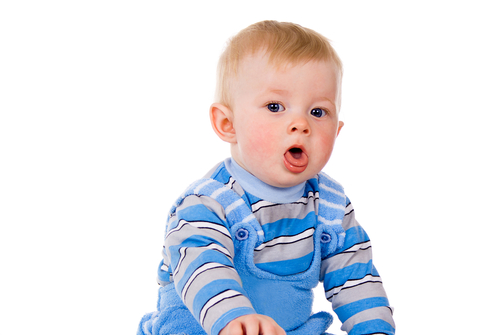 Stridor
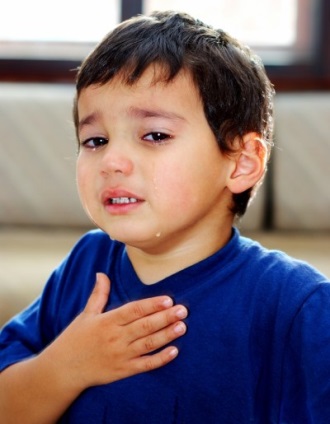 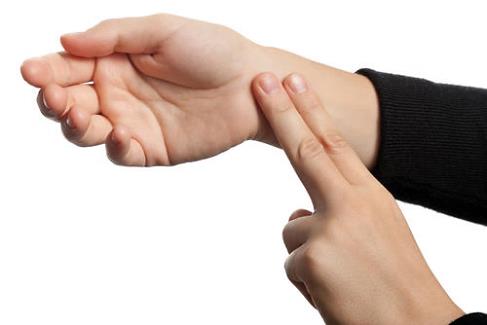 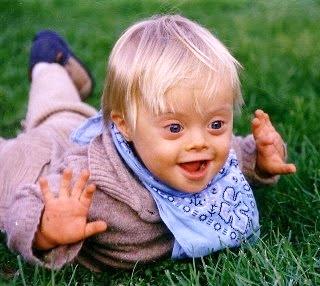 Palpitations
Syndromic
appearance
Chest Pain
Sometimes one can
Look & Tell...
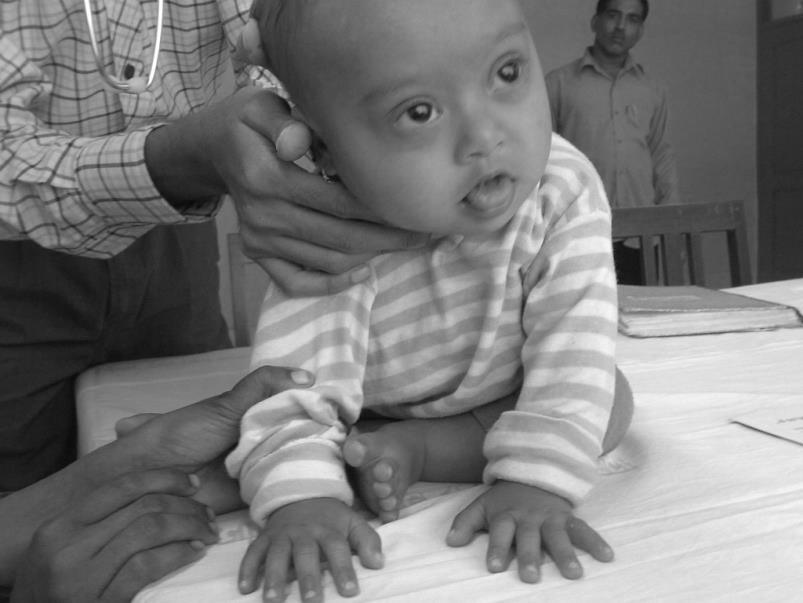 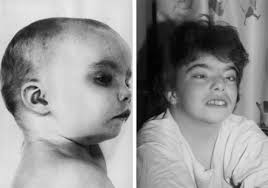 DiGeorge syndrome
(22q11.2 deletion syndrome)
Truncus Arteriosus
TOF / DORV
Down syndrome
(Trisomy 21 syndrome)
AVSD + PS
TOF
CLINICAL
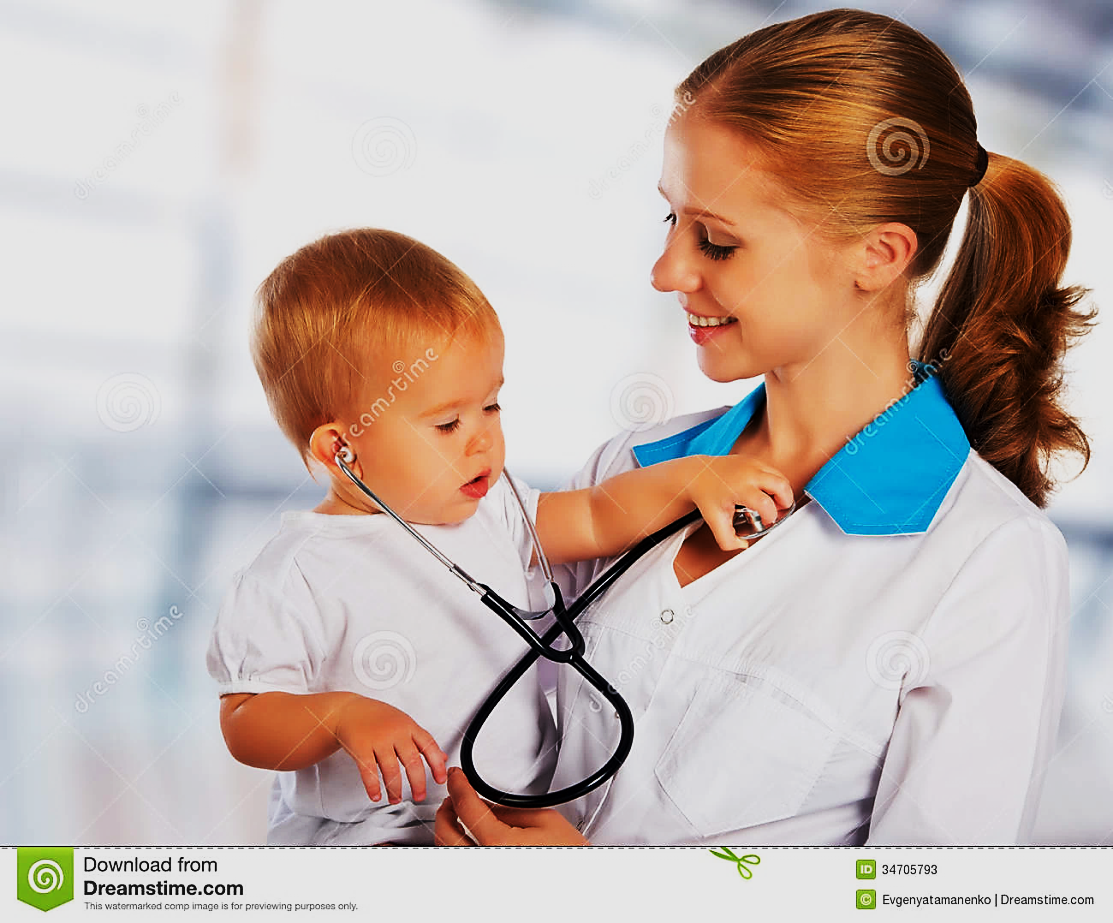 SIGNS
Cyanotic Cong. HD
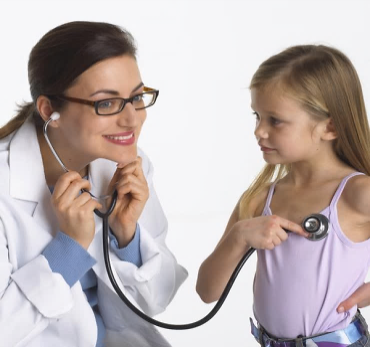 Physical Examination
• Appearance : Pale, Dusky, Polycythemic, Syndromic
• Presence of Cyanosis, Clubbing
• Tachypnea, Respiratory distress
• Weight, Height for physical development
• Skeletal abnormalities: Polydactyly, others
• Pulse : Tachycardia, Arrhythmia, Volume, Palpability
• BP : All 4 limb BP in complex CHD
• JVP : - Elevated in Tricuspid Atresia, Eisenmenger  physiology
             - Normal in TOF 
• Abd: - Sidedness of liver/spleen + palpation of  Apical Impulse  
               to rule out Dextrocardia
             - Hepatomegaly
Cyanotic Cong. HD
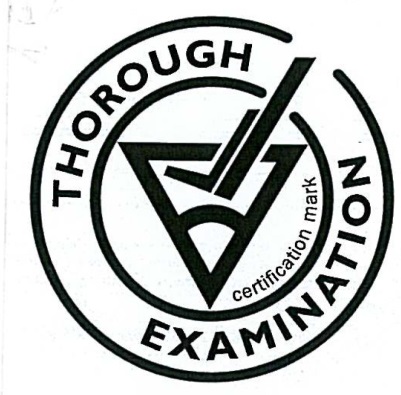 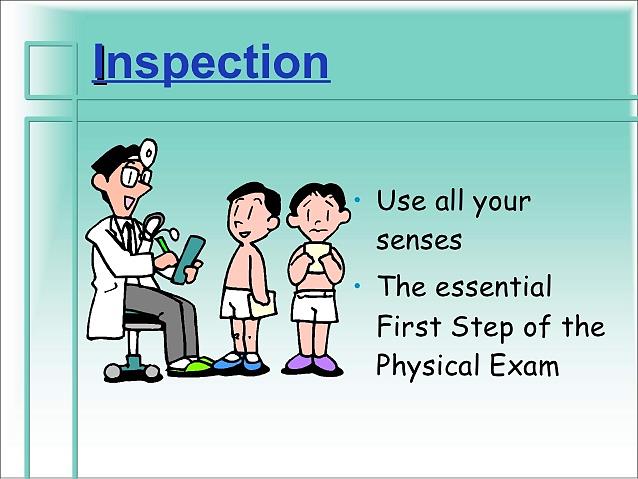 • Precordial examination 
• Auscultation 
     Heart sounds & Murmurs
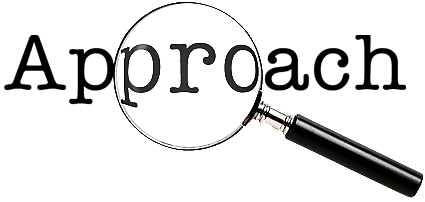 Cyanotic 
Congenital Heart Disease
Purpose of Clinical Recognition
1. Not to diagnose lesion ‘exactly’
2. Try to diagnose the ‘physiological’ basis
     Decide whether  or  PBF or PHT
3. Narrow differential diagnosis to a group
    Using History, Examn, CXR and ECG, form a working   
    impression of the disease, based on prevalence 
4. Recognize features unusual to a group
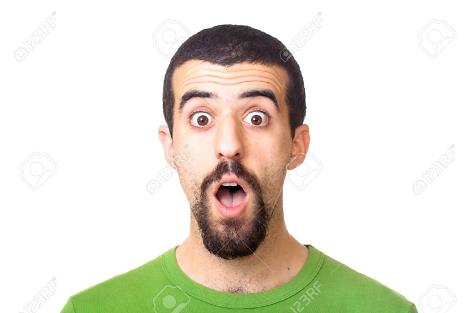  Daily surprises galore
 Do not be disappointed
Cyanotic Congenital Heart Disease
↑ PBF
Abnormal
Mixing
Combination
↓ PBF
N-PBF
CLINICAL DIFFERENCES BETWEEN CYANOTIC HD WITH  AND  PBF
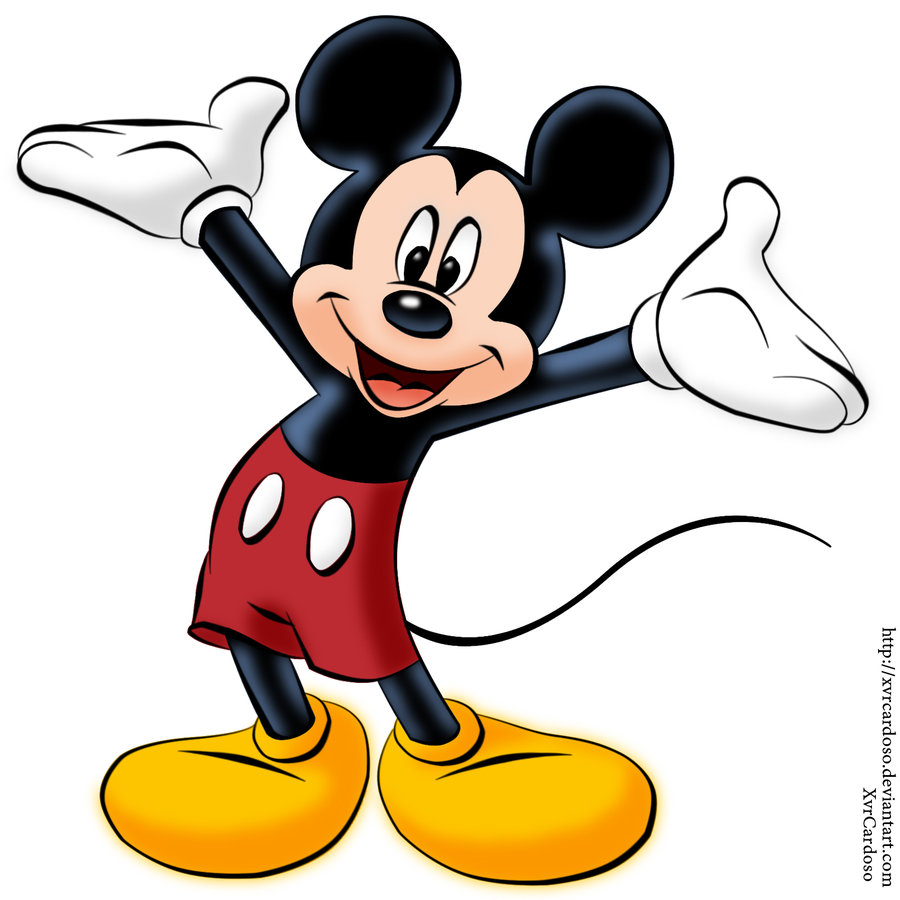 1
↓ PBF
Cyanotic Congenital Heart Disease
Cyanotic CHD
Cyanotic CHD
VSD
IVS
PBF
PBF
PS
PS
↓ PBF
PS / Pul.Atresia
PAH
No PS
Eisenmenger
physiology
No VSD
Hypolastic RV + ASD
(Rt. to Lt. Shunt thro IAS)
Large VSD
No VSD
PS + ASD
(Rt. to Lt. Shunt thro IAS)
Fallot’s physiology
TOF
TGA-VSD-PS
DORV-VSD-Severe PS
Non-TOF
Single Ventricle (LV)-PS
Pul. Atresia + VSD
Cyanotic 
Congenital Heart Disease
↓ PBF
PS
VSD
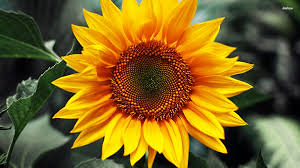 Fallot’s 
   physiology
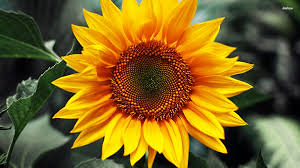 Fallot’s 
   physiology
Cyanotic CHD
VSD
PS
↓ PBF
 TOF 
 Pul. Atresia/VSD
 DORV/VSD/PS
 DTGA/VSD/Severe PS
 VSD/PS
RV
 Tricuspid Atresia/Restr.VSD/PS
 Single Ventricle (LV)/PS
 Pul. Atresia/Intact IVS/Small RV
 LSVC to LA
LV
Cyanotic CHD
Fallot’s  physiology
VSD
PS
↓ PBF
Symptoms
1. Late onset of cyanosis ( > 6 months )

 2. Squatting /Cyanotic spells

 3. No CHF

 4. Cerebral abscess may occur
Cyanotic CHD
Fallot’s  physiology
VSD
PS
↓ PBF
Clinical Examination
 JVP : Normal / Prominant 'a' 
 Normal heart size
 Quiet precordium / Parasternal impulse : Mild
 Systolic thrill : Uncommon
 S2  : Single (Widely split in Infundibular PS)
 Pul. ESM - Inversely proportional to cyanosis severity
 Diastole  : Clear (No S3, S4 or Diastolic murmur)
 CXR  : No cardiomegaly,  Pul. Oligemia
Clinical features
Exceptions
 Severe polycythemia  : No murmurs
 LTGA : Loud palpable S2 in 2LICS
 Intact IVS / No VSD : 
      - Lt. parasternal heave
      - Cardiomegaly
Cyanotic CHD
Fallot’s  physiology
VSD
PS
↓ PBF
Chest X-ray
1. No cardiomegaly
2. Absence of MPA / Pulmonary bay +
3. Dark lung fields - ‘Stringy’ vessels
4. Rt. Aortic Arch :   TOF / Pul. Atresia + VSD
     Lt. sided Aorta :   LTGA
Chest X-ray
Exceptions
1) Cardiomegaly occurs if there is no VSD, 
     Increased collateral flow with presence of MAPCAs 
     and in TOF Absent PV

2) MPA is prominent in PS with ASD and intact IVS, 
    Absent PV
Cyanotic CHD
CXR
VSD
PS
↓ PBF
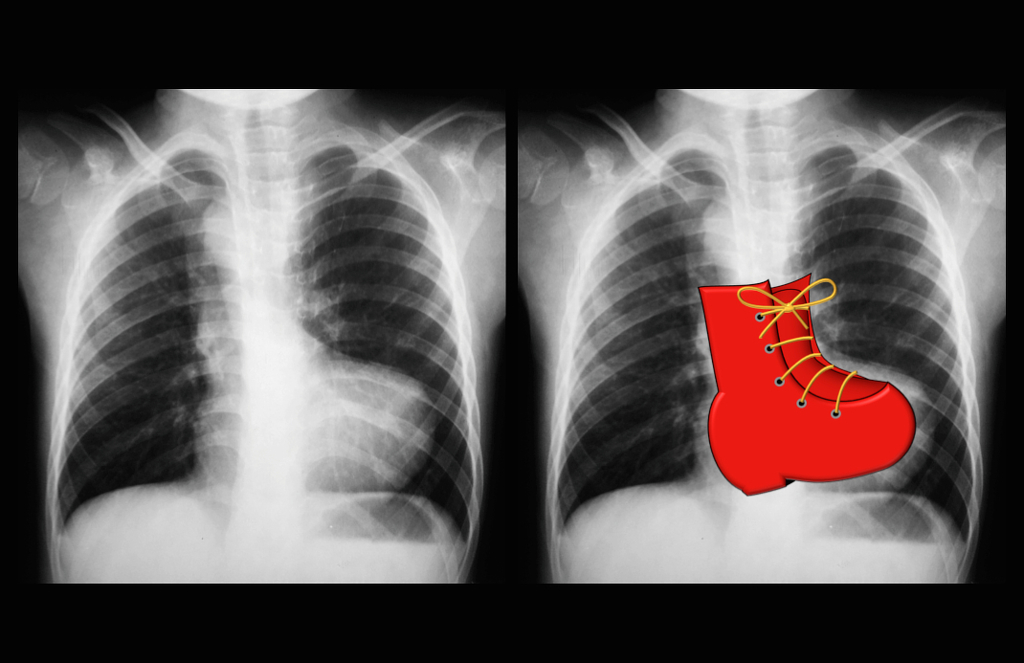 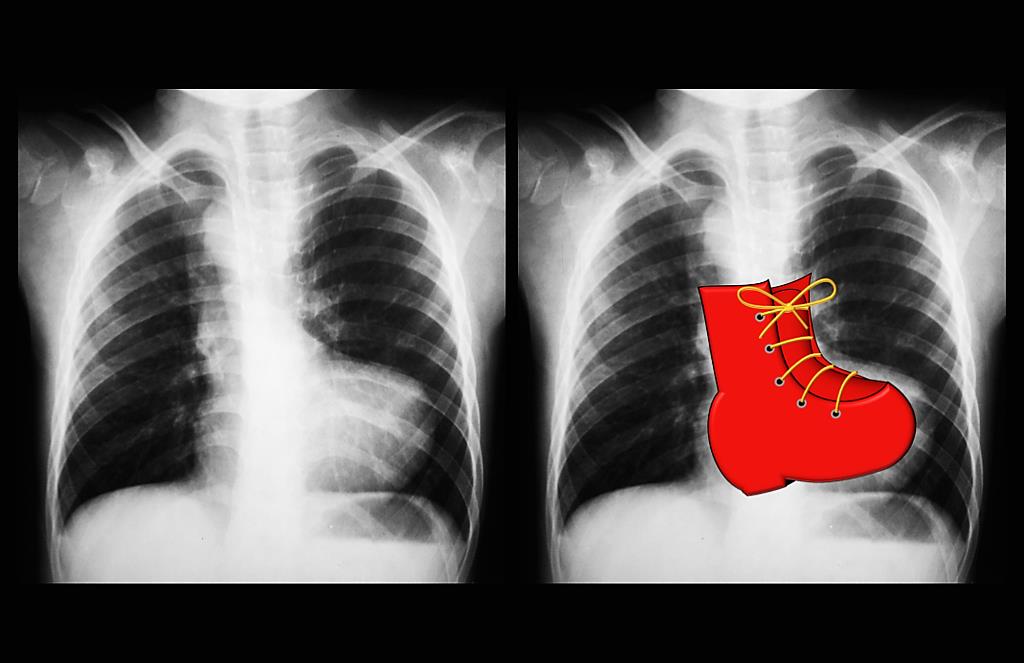 TETRALOGY OF FALLOT
- PBF
- Pul. Oligemia
- No Cardiomegaly 
- MPA not prominent 
  Pul. bay +
- RV Apex 
- Enlarged Aorta
- Boot shaped heart
RV
Cyanotic CHD
CXR
VSD
PS
↓ PBF
TRICUSPID ATRESIA
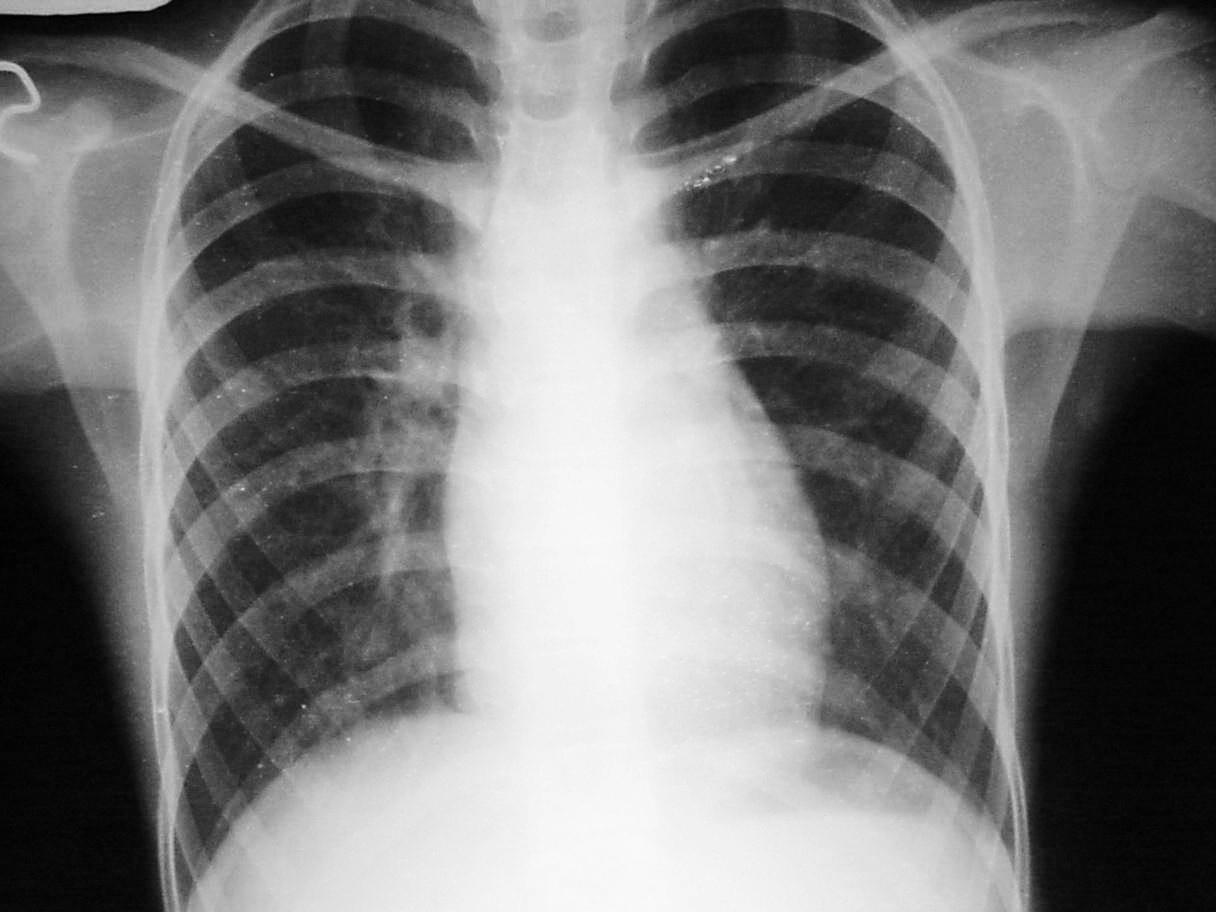 - PBF
- Prominent SVC
- LV type apex
LV
Cyanotic CHD
Fallot’s  physiology
VSD
PS
↓ PBF
ECG
Cyanotic CHD
ECG
VSD
PS
↓ PBF
RAD with RV forces
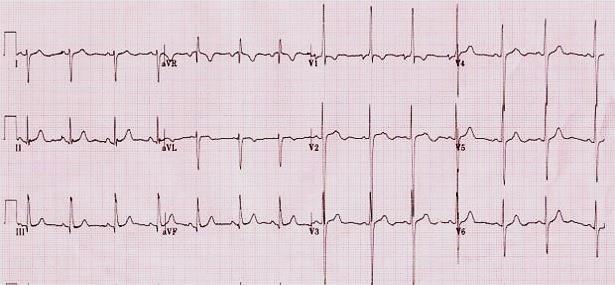 TOF
Cyanotic 
Congenital Heart Disease
↓ PBF
PAH
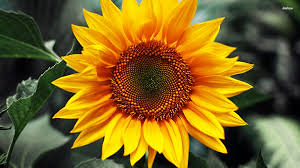 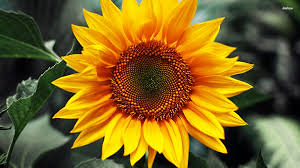 Eisenmenger
   physiology
Cyanotic Congenital Heart Disease
Cyanotic CHD
Cyanotic CHD
VSD
IVS
PBF
PBF
PS
PS
↓ PBF
PS / Pul.Atresia
PAH
No PS
Eisenmenger
physiology
No VSD
Hypolastic RV + ASD
(Rt. to Lt. Shunt thro IAS)
Large VSD
No VSD
PS + ASD
(Rt. to Lt. Shunt thro IAS)
Fallot’s physiology
TOF
TGA-VSD-PS
DORV-VSD-Severe PS
Non-TOF
Single Ventricle (LV)-PS
Pul. Atresia + VSD
Cyanotic CHD
Eisenmenger  physiology
PAH
↓ PBF
1897 
  Irreversible pulmonary     
  vascular disease 
  in a 32 year old man with    
  non-restrictive VSD
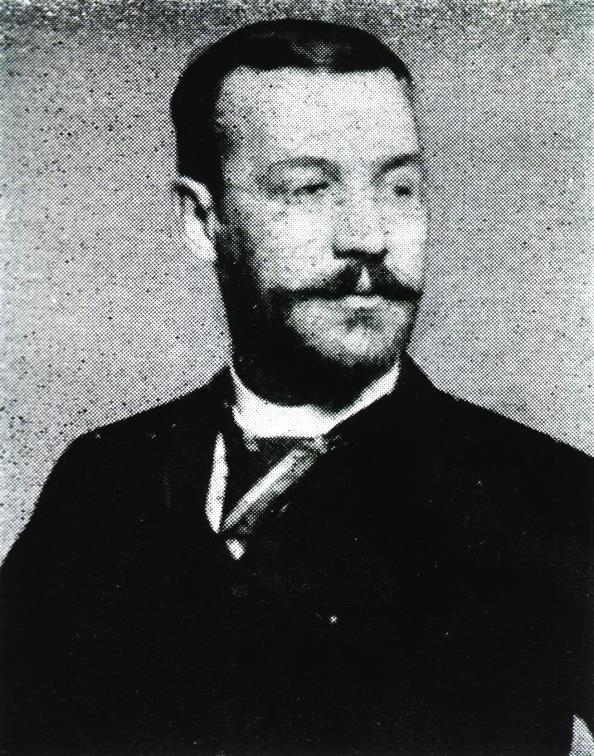 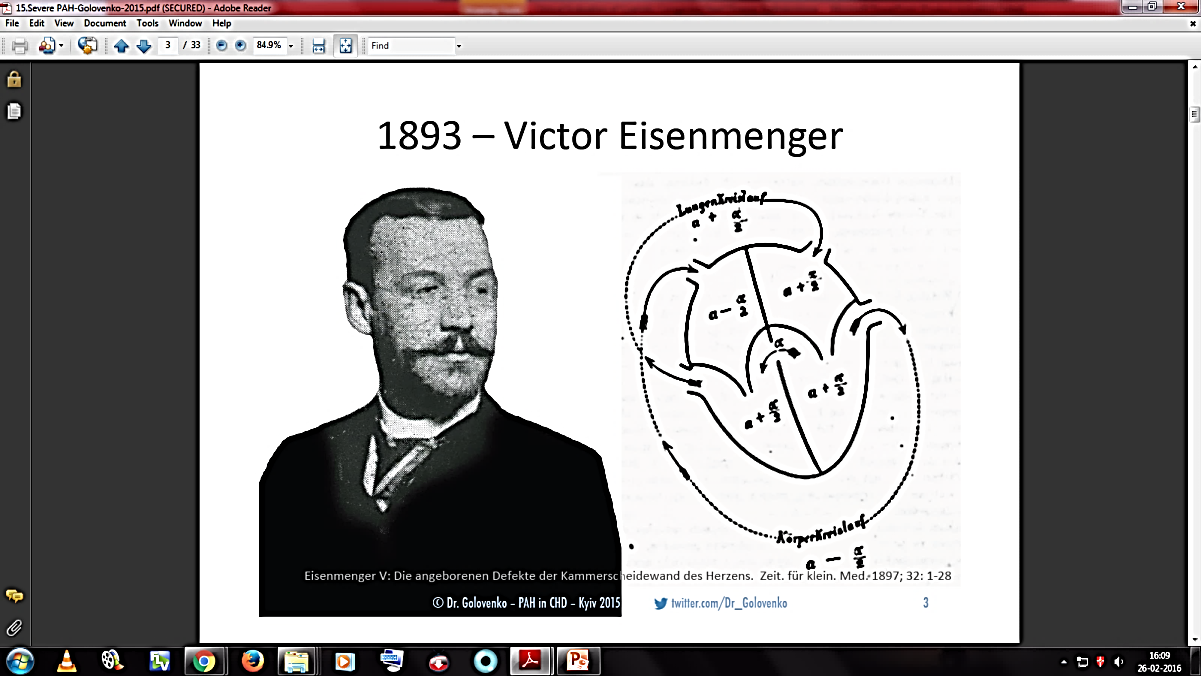 Dr. Victor Eisenmenger
1864 - 1932
Cyanotic CHD
Eisenmenger  physiology
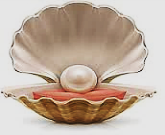 PAH
↓ PBF
Pearl
Cyanosis

Eisenmenger physiology is not confined to shunt 
in atrial, ventricular and pulmonary artery level alone.

Pulmonary vascular obstructive disease 
can occur very early in Transposition physiology, 
ie., Cyanosis with ↑ PBF
Cyanosis in Eisenmenger physiology 
is NOT always late in life
Cyanotic CHD
Eisenmenger  physiology
PAH
↓ PBF
 ASD / VSD / PDA /APW+ PAH - Rt. to Lt. shunt
 DORV + PAH
 DTGA + PAH
 TAPVC + PAH
 HLHS (Aortic atresia, Mitral atresia)
Cyanotic CHD
Eisenmenger  physiology
PAH
↓ PBF
Clinical  Features
Common to all pts. 
with initial  PBF
 h/o Frequent respiratory infections in infancy
 Cyanosis  : From birth or appears late
 JVP : Prominant 'a' 
 No Cardiomegaly (except in Rt. to Lt. Atrial shunt) 
 Parasternal impulse due to RVH
 Constant EC of PAH
 S2  : Palpable, P2 loud
 Disappearance of shunt & flow murmurs in Lt. to Rt. shunts
 Insignificant or absent Pul. systolic murmur
 PR &/or TR murmur maybe present
Cyanotic CHD
Eisenmenger  physiology
PAH
↓ PBF
Differention of lesions
Cyanotic CHD
Eisenmenger  physiology
PAH
↓ PBF
Chest Xray :
 No cardiac enlargement
    (Cardiac enlargement in ASD)
 Large hilar PA
‘Cut-off’ beyond medial 1/3
   of pulmonary vasculature
Cyanotic CHD
CXR
PAH
↓ PBF
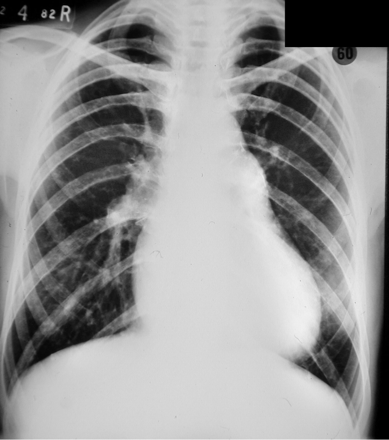 EISENMENGER 
SYNDROME
- No cardiomegaly
- Large hilar PA
  Dilated PA segment
-  PBF and PAH 
   with Pulmonary vessels
  ‘Cut-off ‘ beyond 
   medial 1/3 
  (Peripheral Pruning)
Cyanotic CHD
Eisenmenger  physiology
PAH
↓ PBF
ECG
Cyanotic 
Congenital Heart Disease
↓ PBF
CE / HF
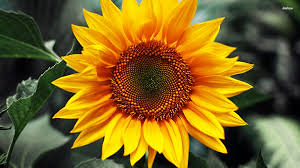 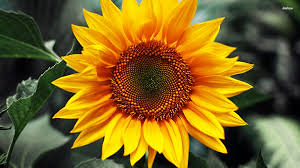 Cyanotic Cong. HD
↓ PBF
Cardiomegaly (CE) / HF
 Ebstein’s Anomaly
 PS + TR
Cyanotic CHD
EBSTEINS ANOMALY
CE/HF
↓ PBF
Clinical features
 Quiet precordium
 LV apical impulse
 S1 : Normal/Split
 S2 : Wide split 
          Variable P2 - Normal or  
 S3, S4 present
 Mid-systolic click
 Scratchy ESM of TR at LLSB
 Scratchy MDM at LLSB
Multiple sounds
Cyanotic CHD
CXR
CE/HF
↓ PBF
EBSTEINS ANOMALY
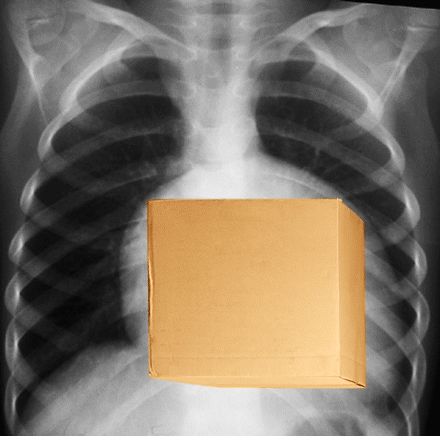 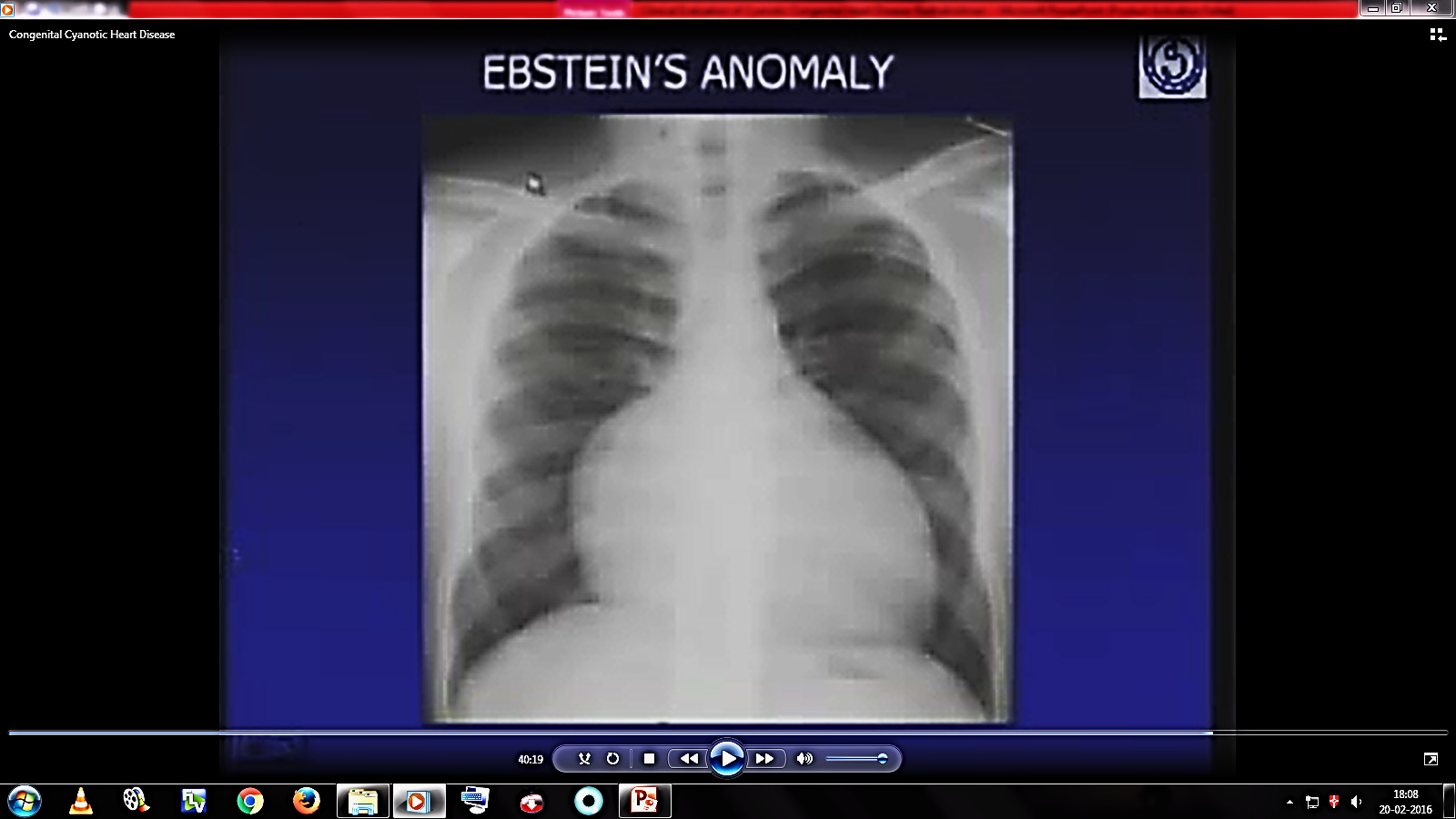 - PBF
- MPA not prominent
- Marked Cardiomegaly      
  (Box-type heart)
- LV type apex
Cyanotic CHD
CXR
CE/HF
↓ PBF
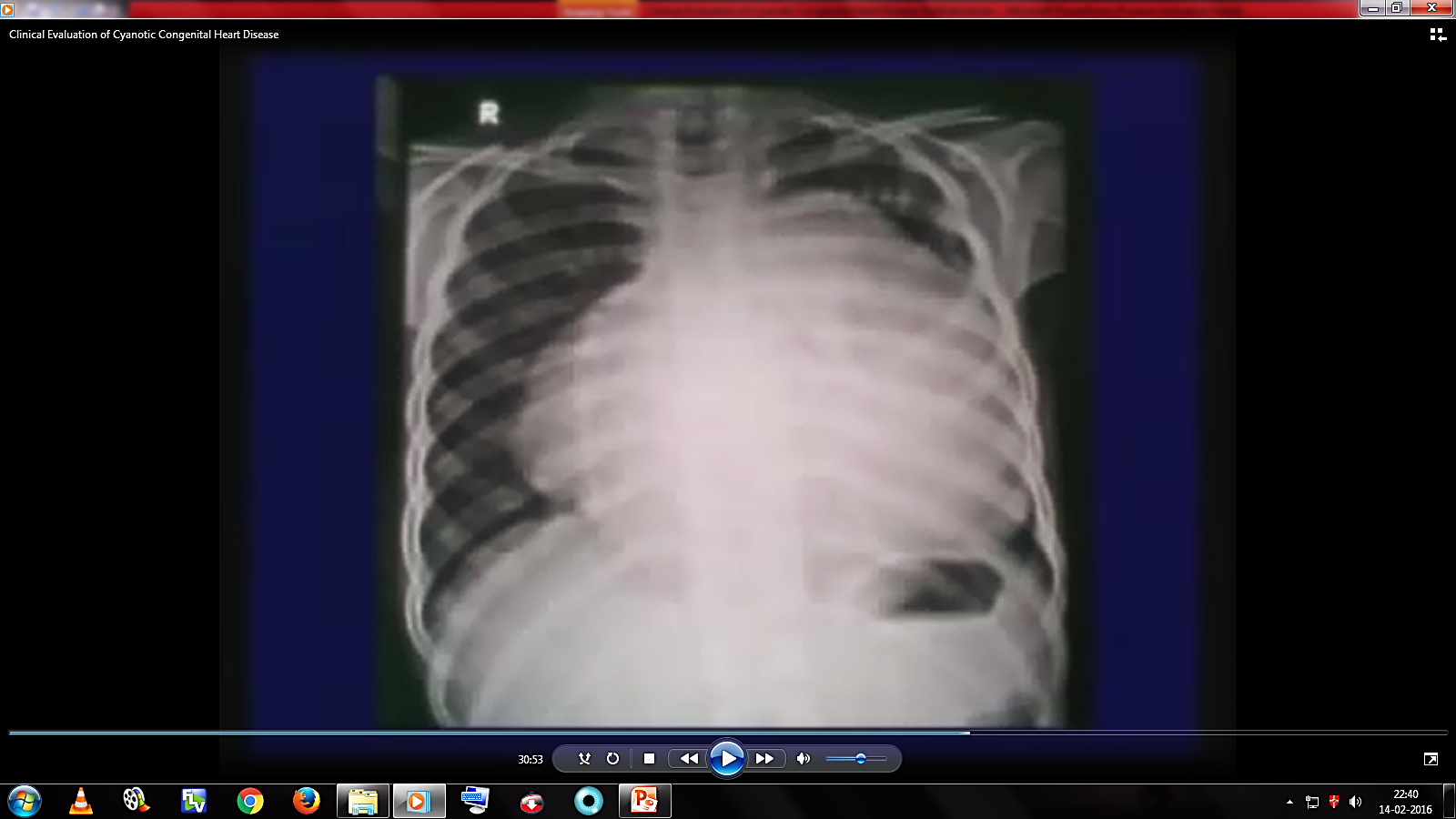 PS + TR
( Rt.to Lt Shunt thro ASD)
- PBF
- MPA prominent
- Marked Cardiomegaly  
  (due to TR)
- RAE & RV apex
Cyanotic CHD
ECG
CE/HF
↓ PBF
 Ebsteins Anomaly
      - RAE
      - Polyphasic QRS
      - No RVH
      - RBBB
      - WPW
 PS + TR (with intact IVS)
      - Severe RVH
      - Late transition
 ECD
      - LAD
 LTGA
      - Ventricular inversion
      - CHB
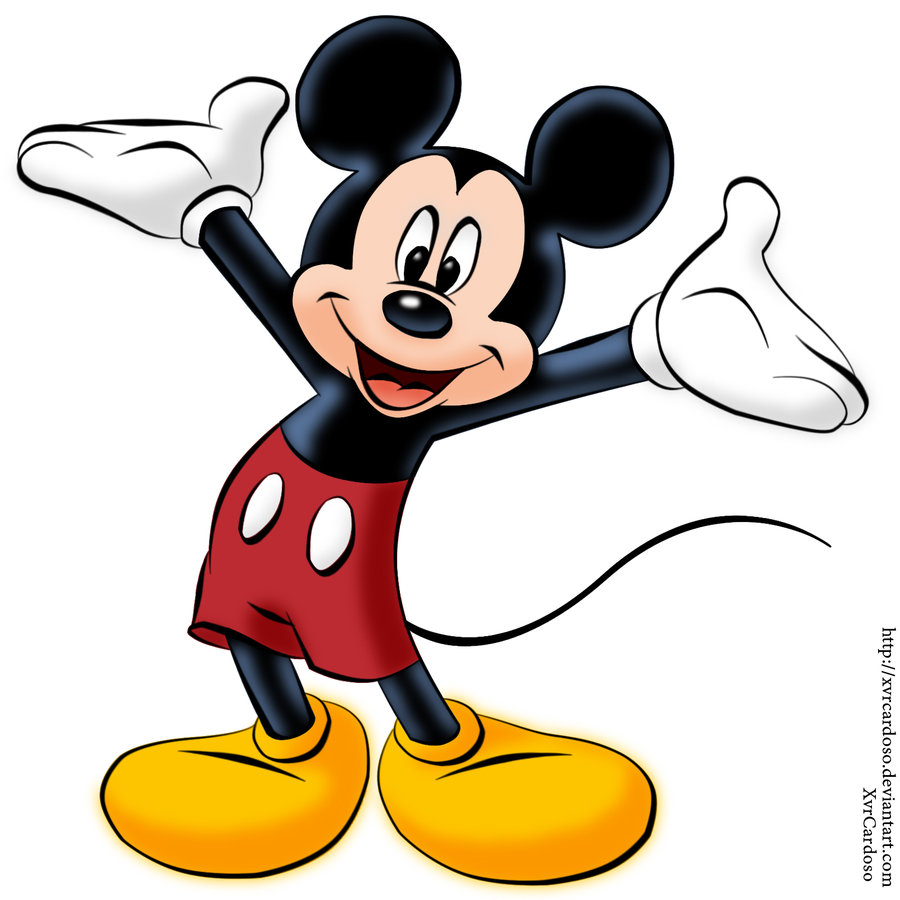 2
↑ PBF
Cyanotic Cong. HD
↑ PBF
Transposition 
physiology
Cyanotic CHD
CE/HF
↑ PBF
Cyanotic Cong.HD
↑ PBF
Transposition physiology
 DTGA/VSD 
 DORV/VSD
 Truncus Arteriosus
 Tricuspid Atresia/Large VSD 
 Single Ventricle
 TAPVC
/No PS
/No PS
/No PS
/No PS
Cyanotic CHD
Transposition physiology
CE/HF
↑ PBF
Symptoms
1. Symptomatic in neonatal period
2. Cyanosis  : Mild to Severe
3. CCF : Tachypnea, Weight loss,
              Failure to thrive and gain weight
Cyanotic CHD
Transposition physiology
CE/HF
↑ PBF
Clinical  Examination
1. Hyperdynamic precordium
2. Cardiomegaly : Appears within 2 weeks of life
3. S2 : Variable
            TGA - Single (Normal split rarely heard as PA is posterior) 
    S3 gallop
4. Gr. I-II insignificant ESM at base.
Flow murmur - Mid diastolic at apex, tricuspid area
Diastolic murmur - 2LICS  in Truncus
No continuous murmur
5. CXR  : Cardiomegaly with Pulmonary  Plethora
Cyanotic CHD
Transposition physiology
CE/HF
↑ PBF
Chest X-ray
1. Cardiomegaly
2. Plethoric lung fields - lateral 2/3
3. Absent MPA segment
 Prominent MPA : TAPVC
4. Right Arch - Truncus
Cyanotic CHD
Compare
Cyanotic CHD
CE/HF
↑ PBF
VSD
PS
↓ PBF
Fallot’s  physiology
Transposition  physiology
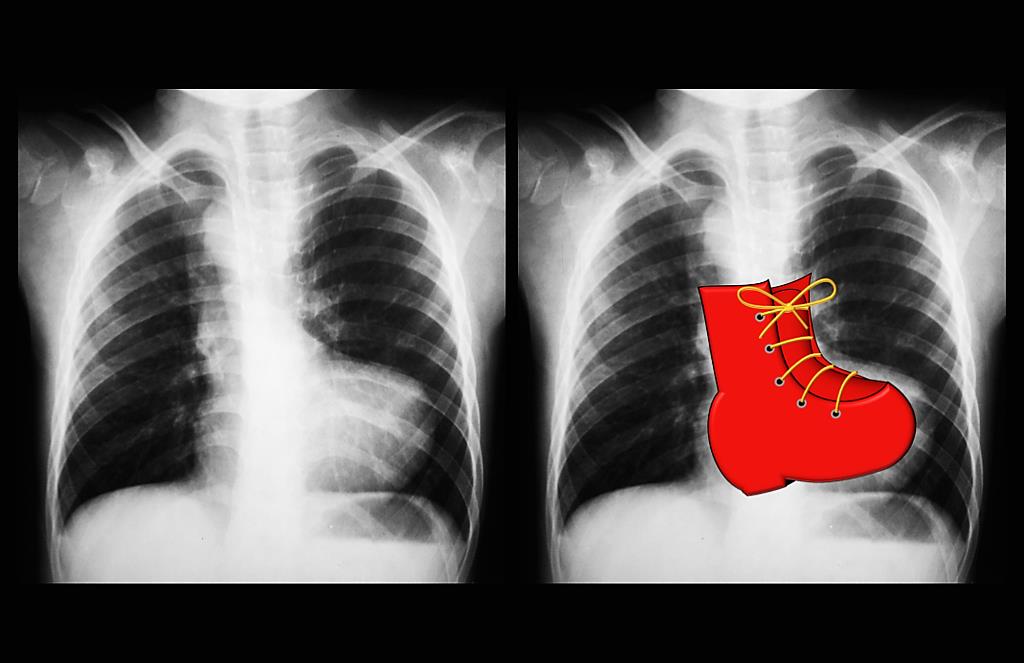 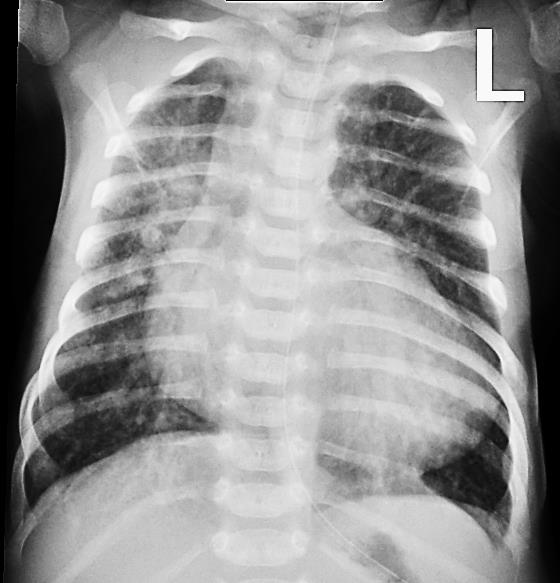 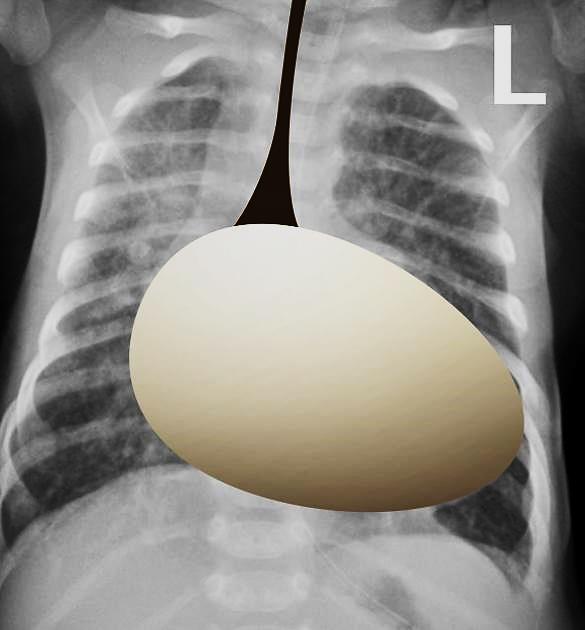 TOF
DTGA + VSD
↓ PBF
↑ PBF
Cyanotic CHD
CXR
CE/HF
↑ PBF
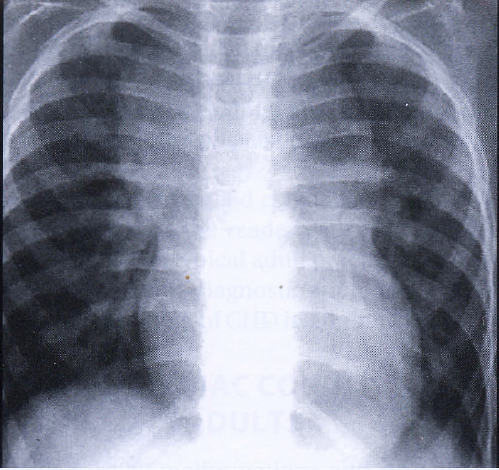 SUPRACARDIAC 
TAPVC
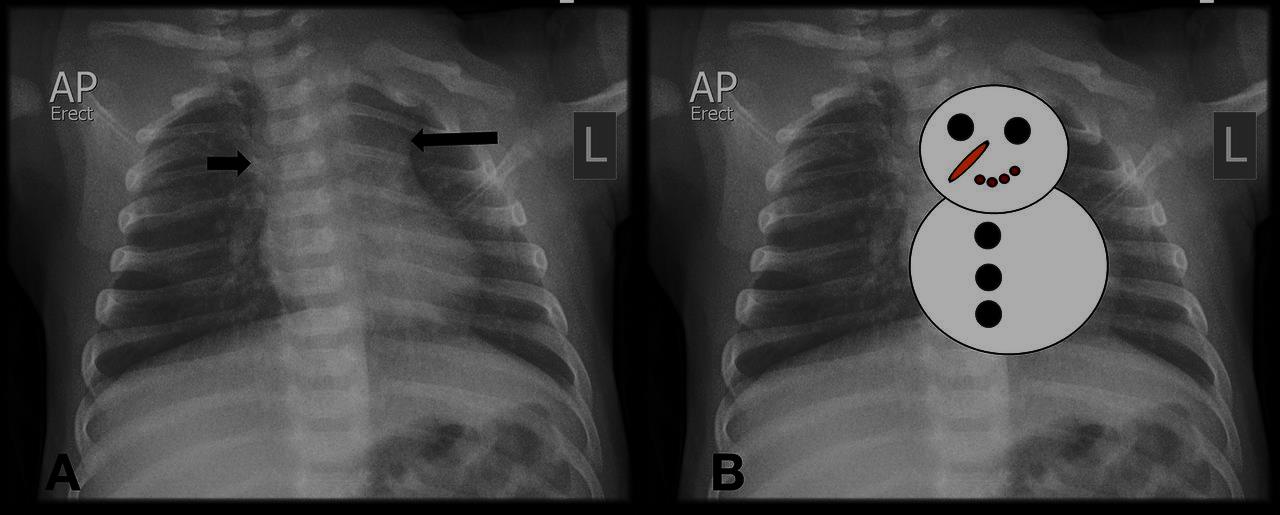 Innominate vein
Vertical vein
(draining the 
confluence of PV)
Cardiac
shadow
Dilated SVC
Cardiomegaly
Prominent MPA 
Pulmonary Plethora
in a cyanotic child  indicates 
Cyanotic CHD with   PBF
# Figure of 8 / Snowman appearance
Cyanotic CHD
Transposition physiology
CE/HF
↑ PBF
ECG
Not very contributory  - BVH often
RAD /RVH
P Pulmonale (TAPVC)
DTGA (Intact IVS) 
TAPVC
RAD / BVH / LVH
DTGA + VSD
Cyanotic CHD
Transposition physiology
CE/HF
↑ PBF
ECG
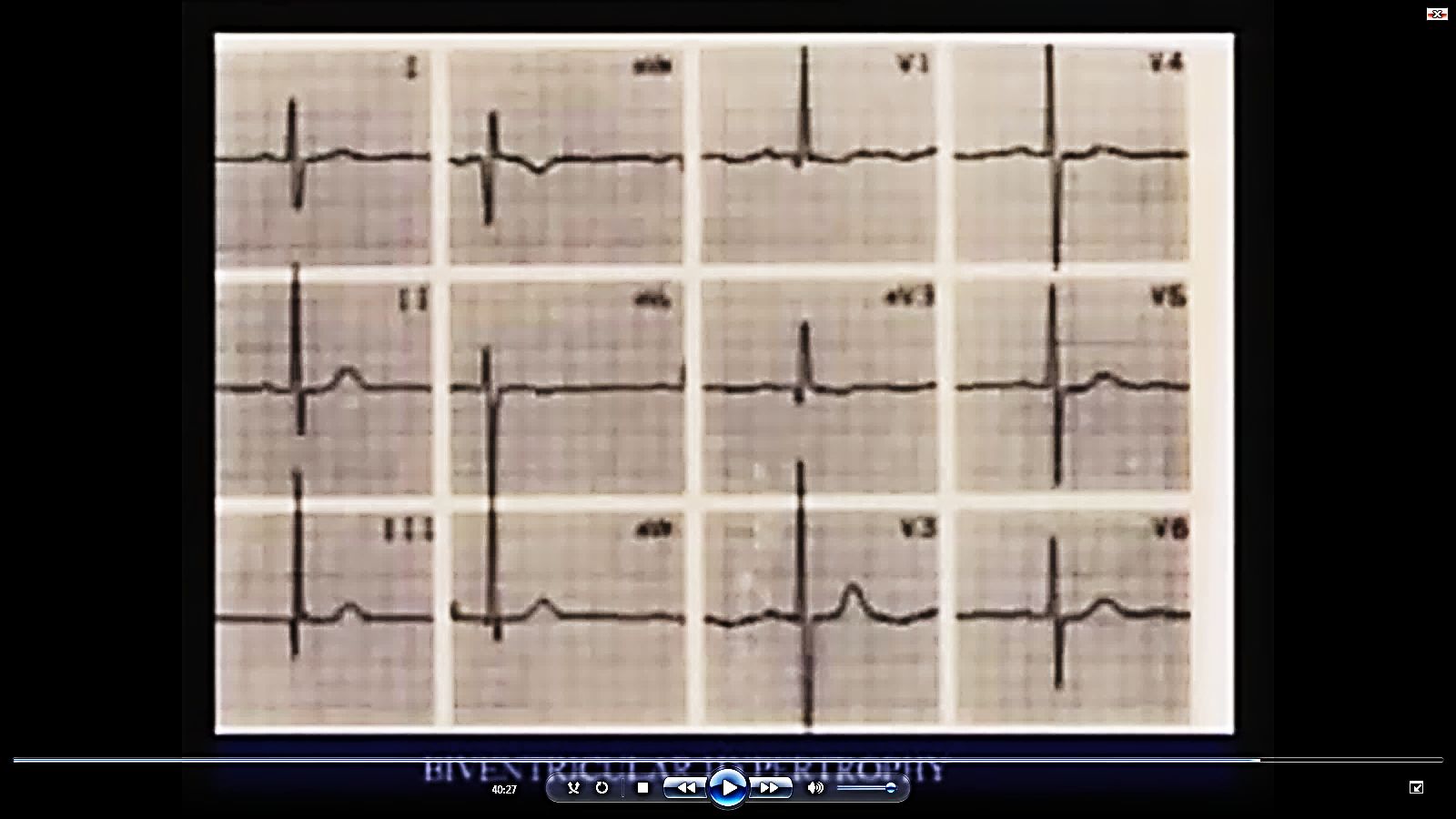 RAD / BVH :
DTGA + VSD
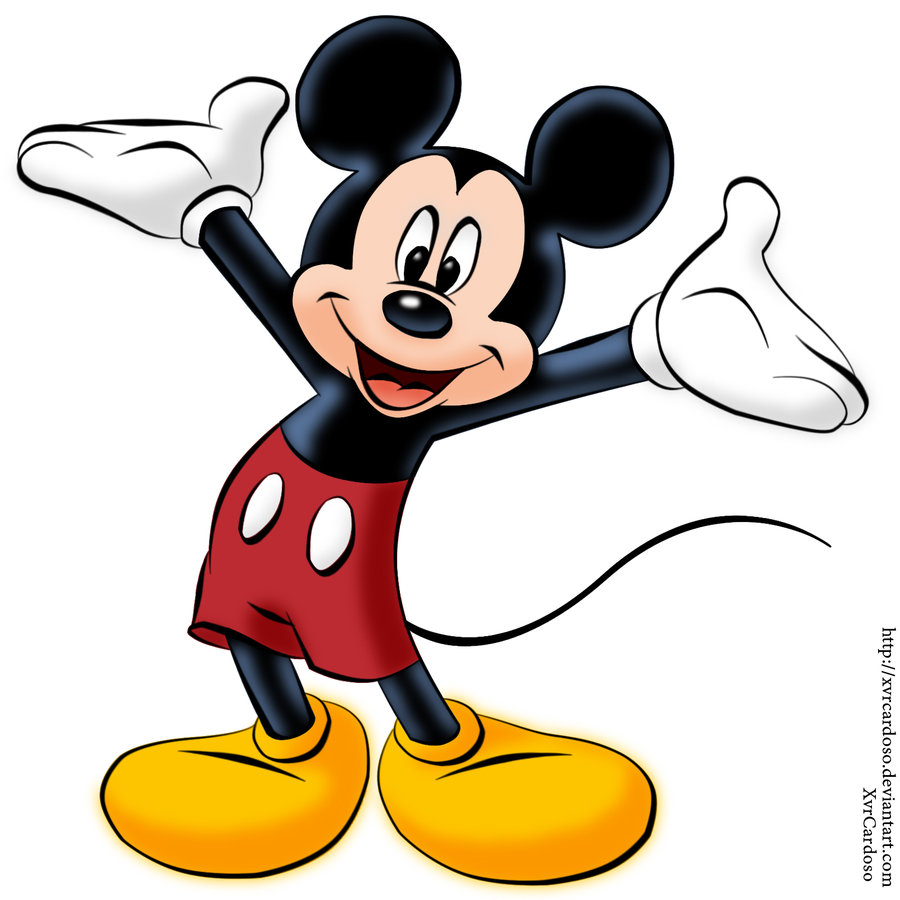 3
N-PBF
Cyanotic Cong.HD
Normal PBF
1. Pulmonary AV Fistula
2. LSVC to LA
Cyanotic CHD
Normal PBF
Clinical Features :
1. Quiet precordium
2. No Cardiomegaly
3. NORMALLY SPLIT S2
4. No murmur in the precordium
    Peripheral Continuous murmur in Pul. AVF
Chest Xray :
ECG :
May help in Pul. AVF
Normal
Cyanotic CHD
CXR
Normal PBF
PULMONARY 
AV FISTULA
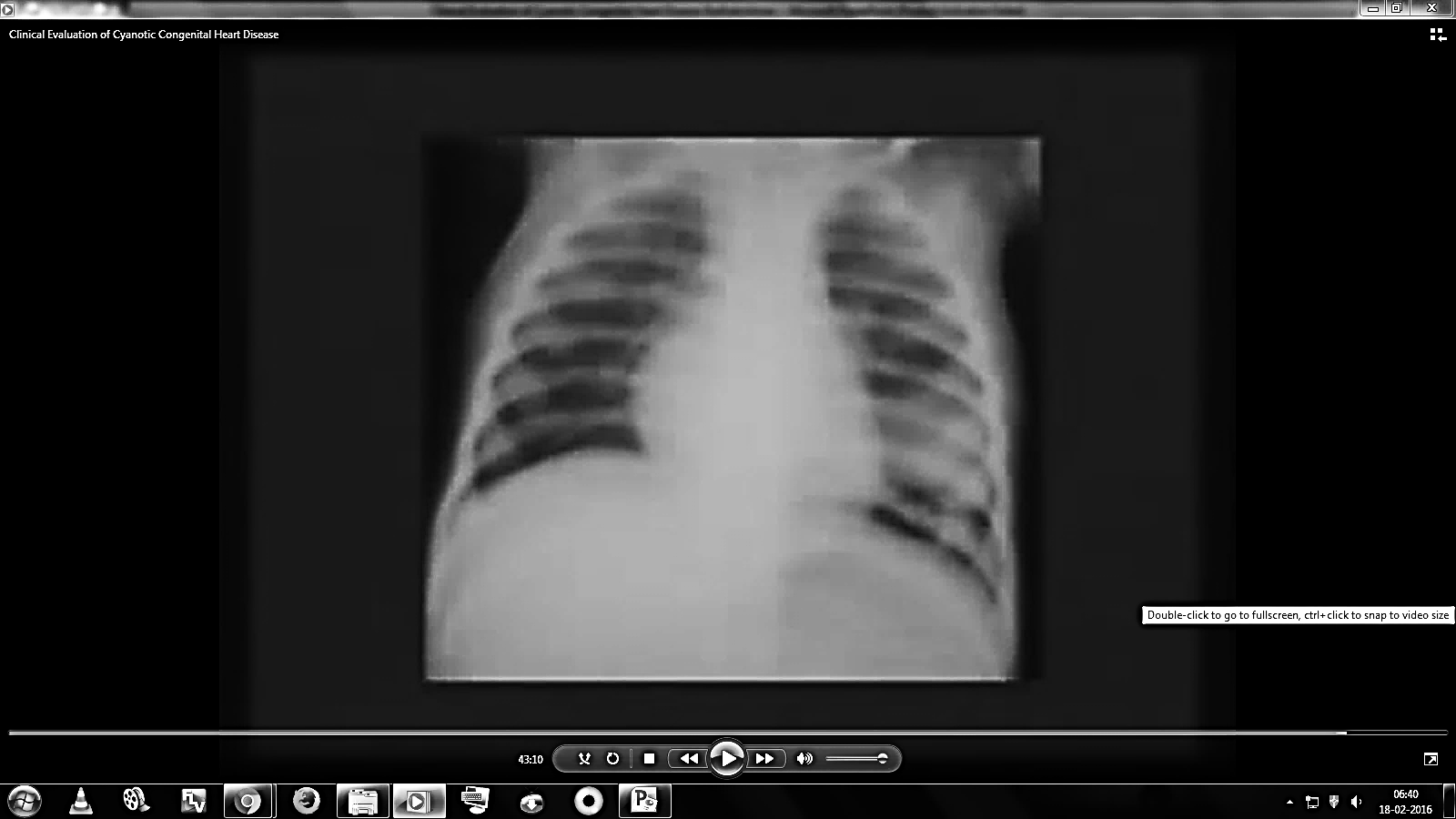 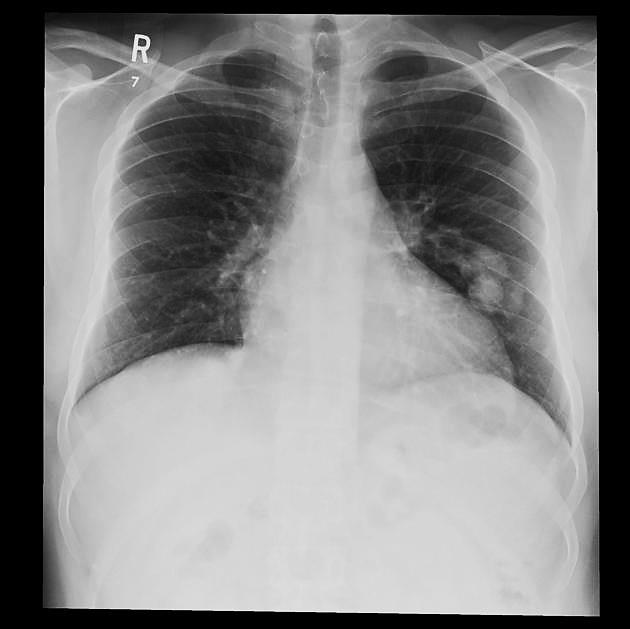 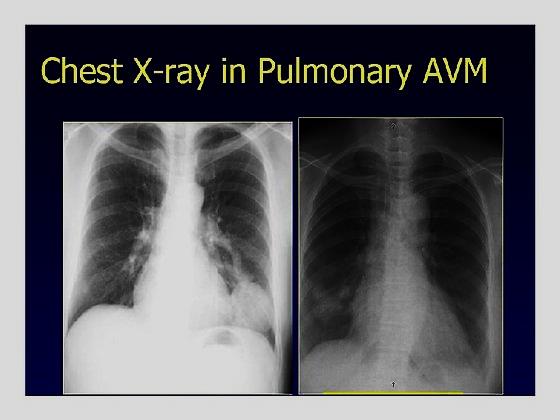 ECHO
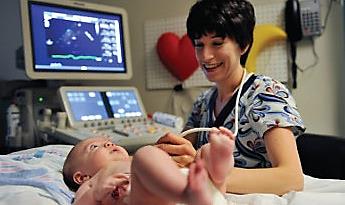 ECHO
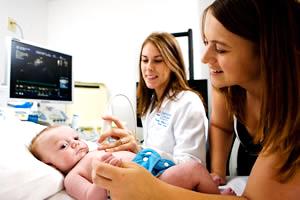 ECHO
Role of Echocardiography
1. Mainstay in final confirmation of diagnosis
   2. Exact anatomical diagnosis
   3. Physiological classification - PS / No PS
   4. Hemodynamic information - PA pressure etc.
   5. Assessment of Ventricular function
   6. Decides the type of repair needed
 Pediatric echocardiography must be performed by skilled  
   personnel, since errors are possible

 Hence provisional diagnosis must be made based on clinical  
   examination, CXR and ECG  before  echocardiography
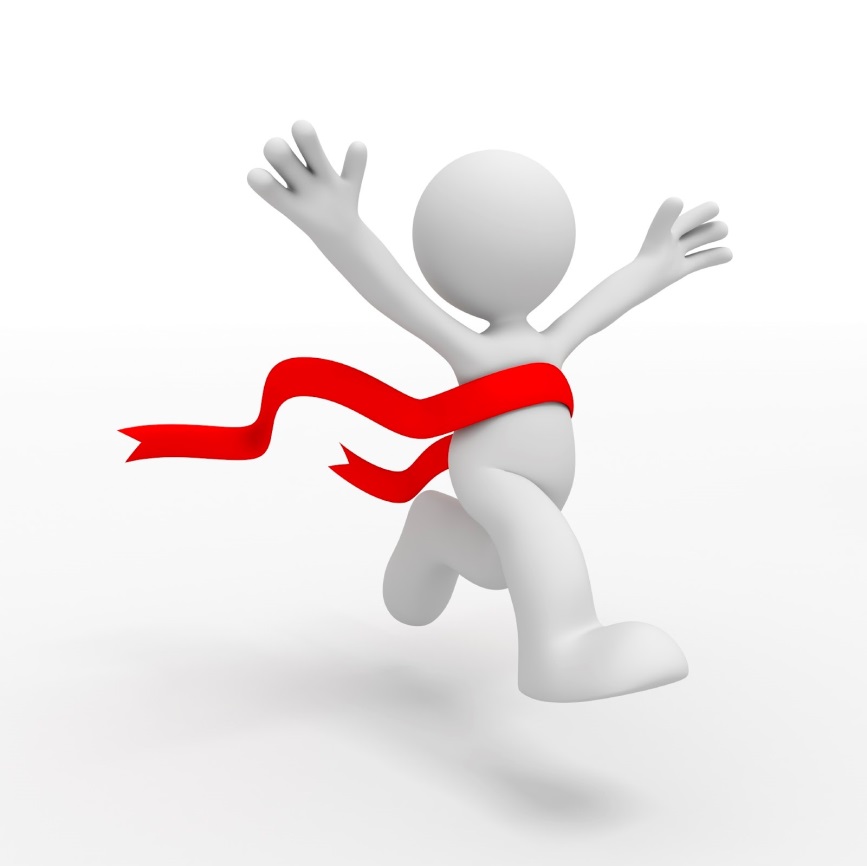 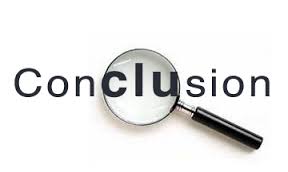 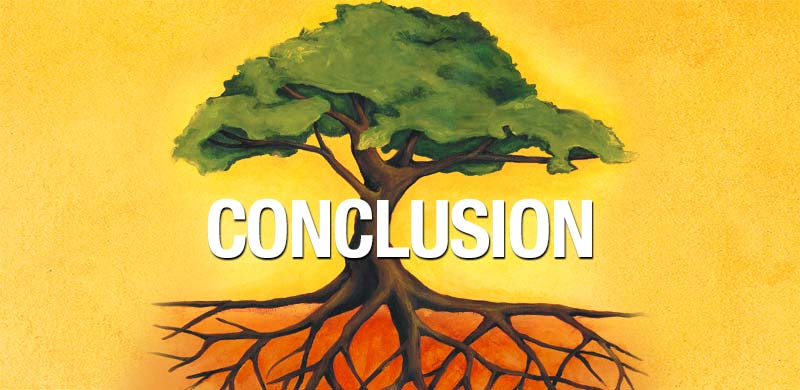  Bedside precise anatomic diagnosis is not always possible

 Have a systematic approach with history, physical  
   examination and categorize into ‘Physiological Groups’

 Problems in clinical diagnosis:
  - Neonates with fast heart rates and changing physiology
  - Polycythemia masks the murmurs

 Echocardiography should be performed as early as  
   possible as it has exposed loop holes in clinical diagnosis
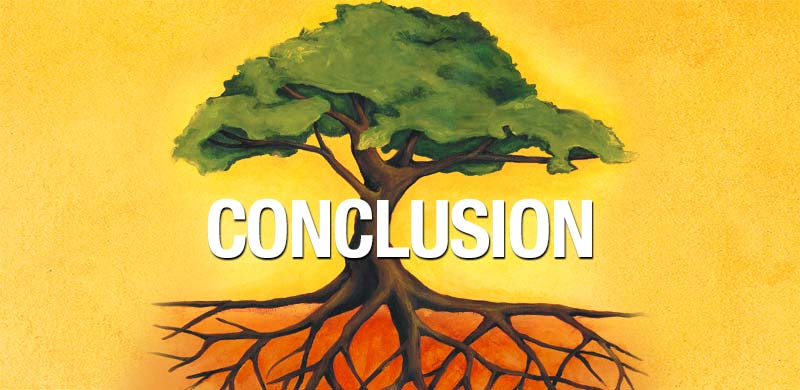  Assess whether the pt. has a life-threatening condition
   eg. a deeply blue child, Severe respiratory distress / shock. 

 Infants with HF : Cyanotic CHD with PBF is more likely

 Neonates with Shock : Often Ductus dependent CHD. 

 Older infants / children with cyanosis :TOF or its variants.

 Absence of HF : Normal-sized heart, Pul. oligemia on CXR
Cyanotic 
Congenital Heart Disease
               - Diagnostic Approach -
THE BEST
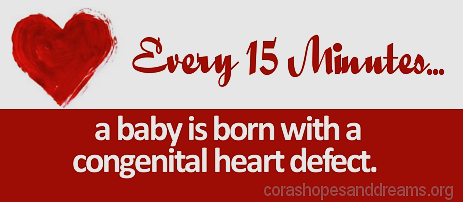 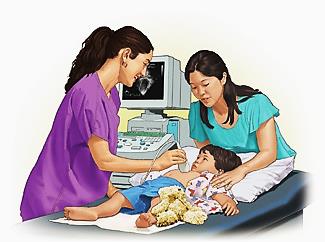 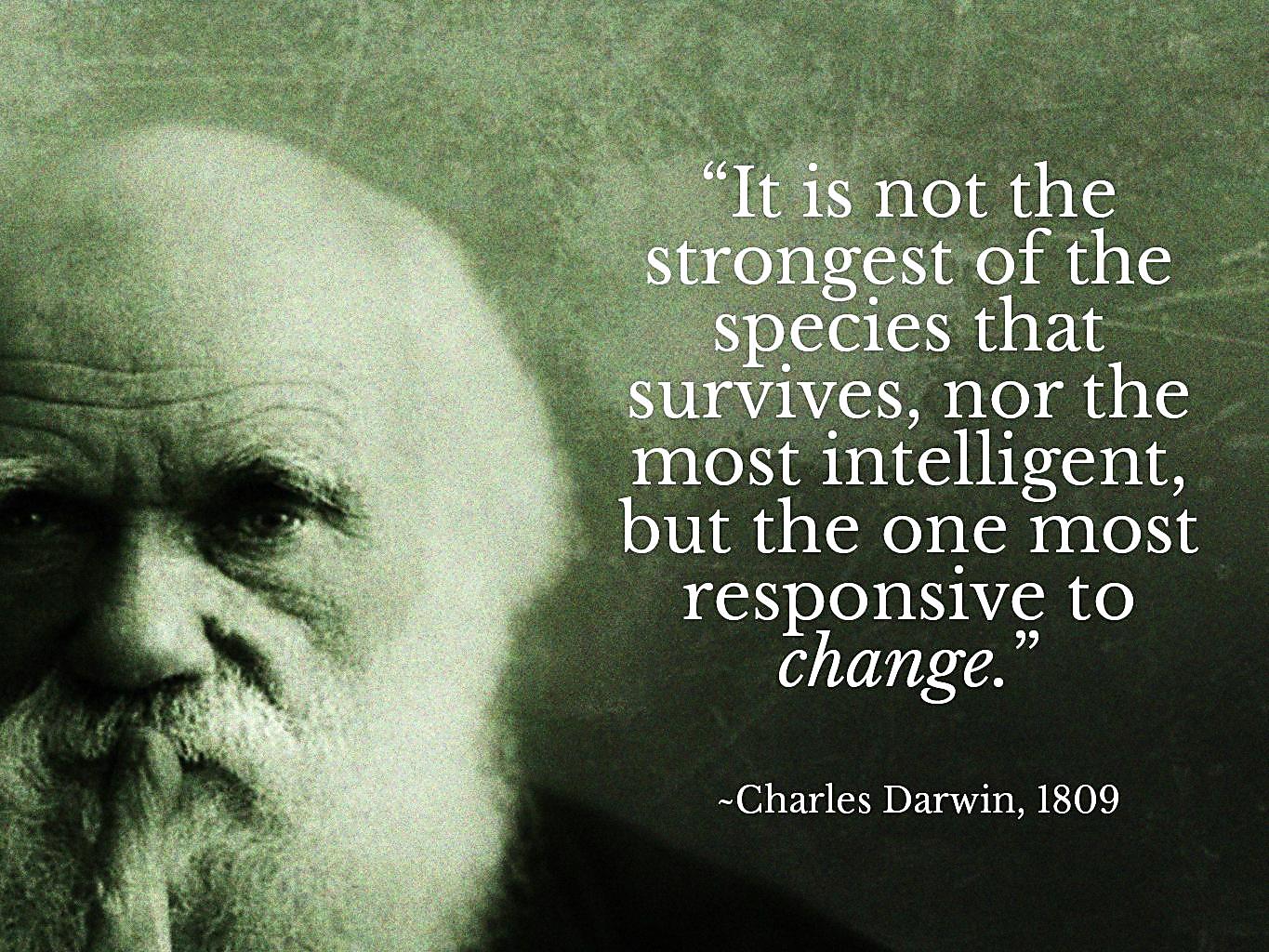 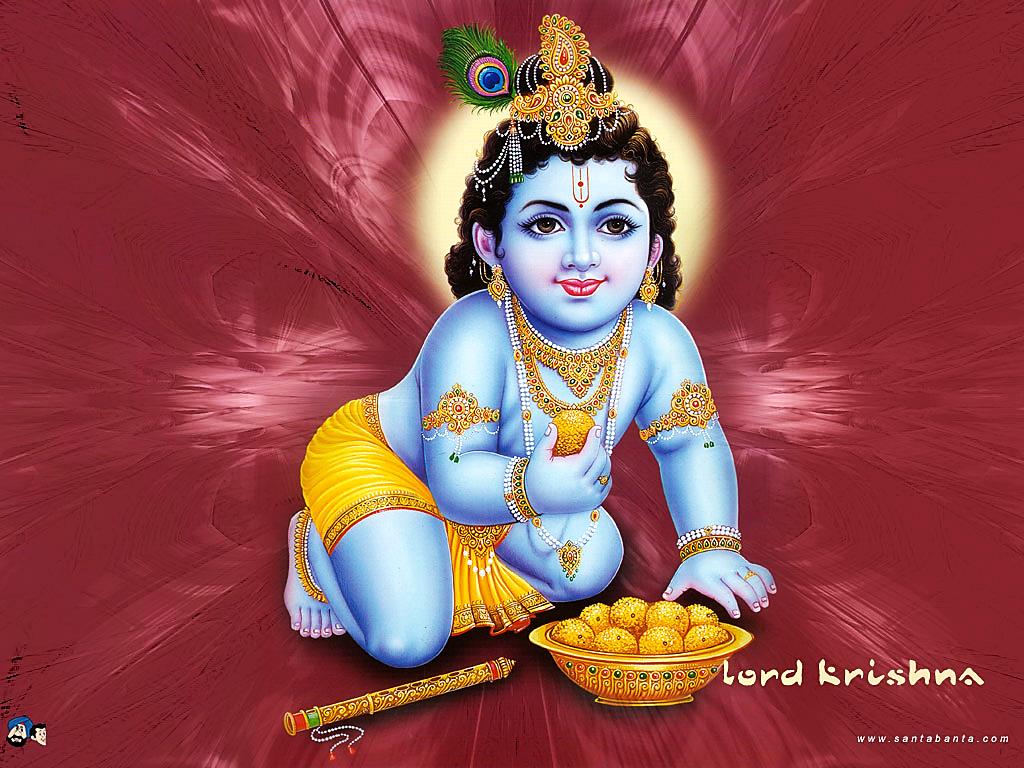 Thanks